Activate Prior Knowledge
Name:__________________________
Period:______
Lesson 3: 11.3 Solving Systems using Elimination
Write the opposite of the variable term.
1
2
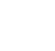 “The opposite variable term of _____ is _____.”
“The opposite variable term of _____ is _____.”
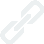 ACTIVATE PRIOR KNOWLEDGE
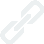 The elimination method ____________ two equations together to  ____________  one of the variables.
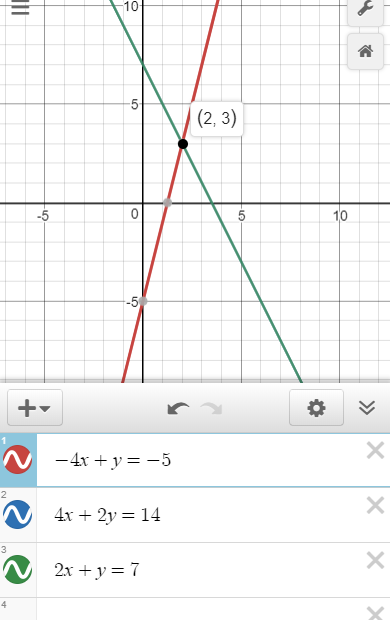 The elimination method ONLY works if the equations have  ____________  variable terms.
CONCEPT DEVELOPMENT
Not ideal for theelimination method
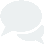 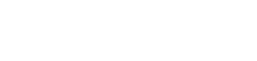 1
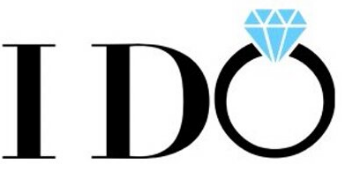 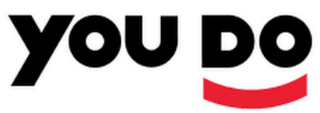 1
2
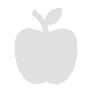 Step1
Step1
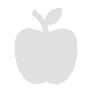 Step2
Step2
Step3
Step3
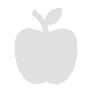 CONCEPT DEVELOPMENT
1
2
“The solution to the system of linear equation is the ordered pair (__, __). 

The ordered pair (__, __) represents the __________ of the two graphs AND 
the values that make BOTH equations __________.”
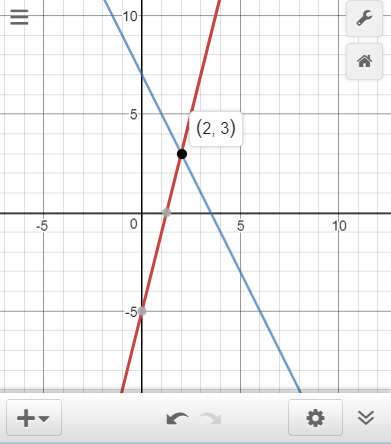 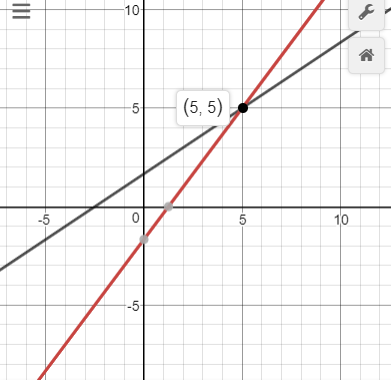 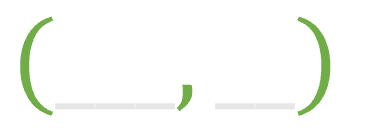 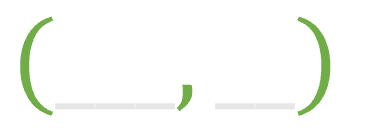 IF the equations are __________
THEN there are __________
 ordered pair __________
IF the equations are __________
THEN there are ______ ordered pair __________
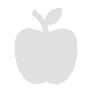 3
4
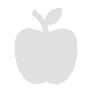 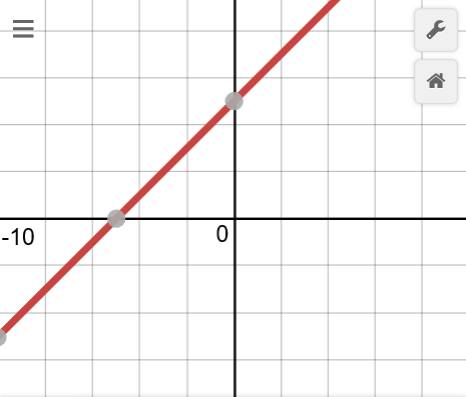 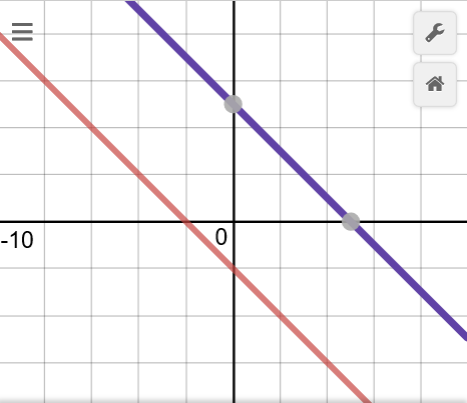 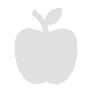 The elimination method __________ two equations together to __________ one of the variables.
The elimination method ___________ works if the equations have opposite variable terms.
___________________
look different, but represent the same line.
Equivalent equations can be created to be able to use elimination method.
CONCEPT DEVELOPMENT
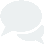 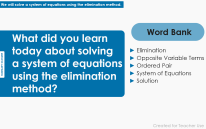 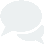 1
2
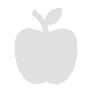 Step1
Step1
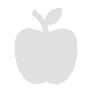 Step2
Step2
Word Bank
Elimination
 Opposite Variable Terms
 Ordered Pair
 System of Equations
 Solution
What did you learn today about solving a system of equations using the elimination method?
Step3
Step3
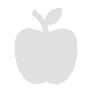 To solve system of equations using the elimination method, you

Step 1:______________________________________________________.

Step 2:______________________________________________________.

Step 3:______________________________________________________.
SUMMARY CLOSURE
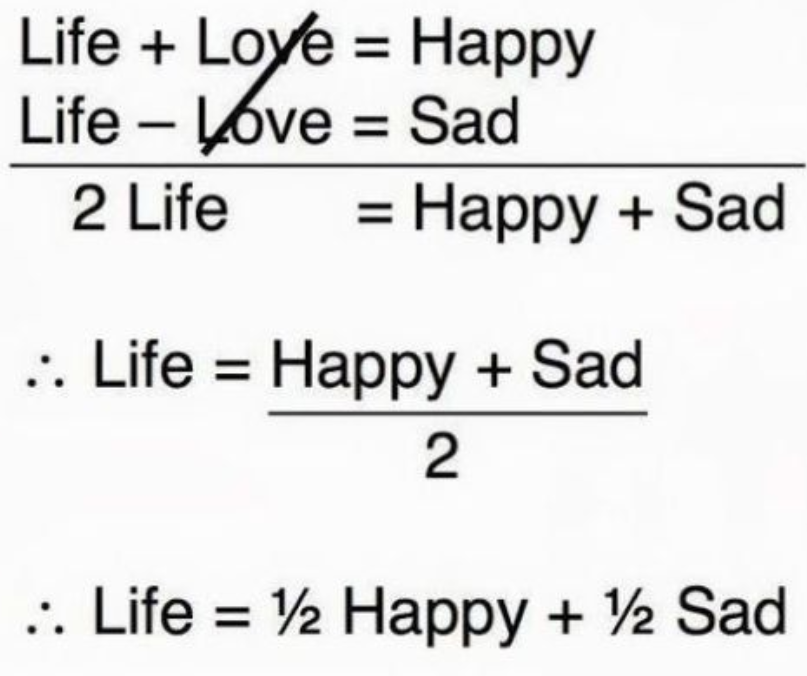 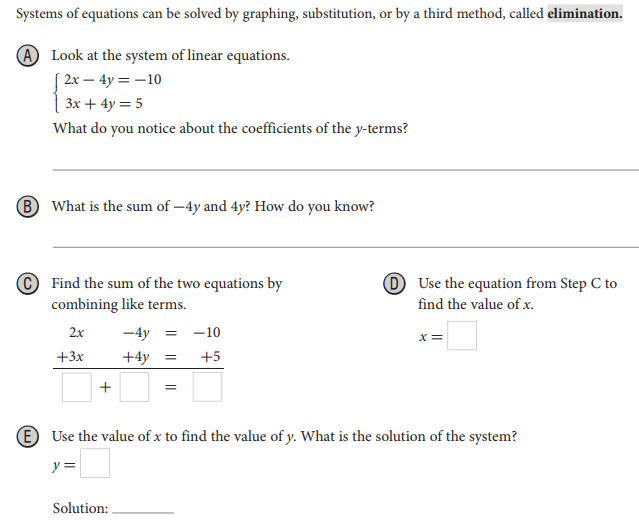 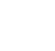 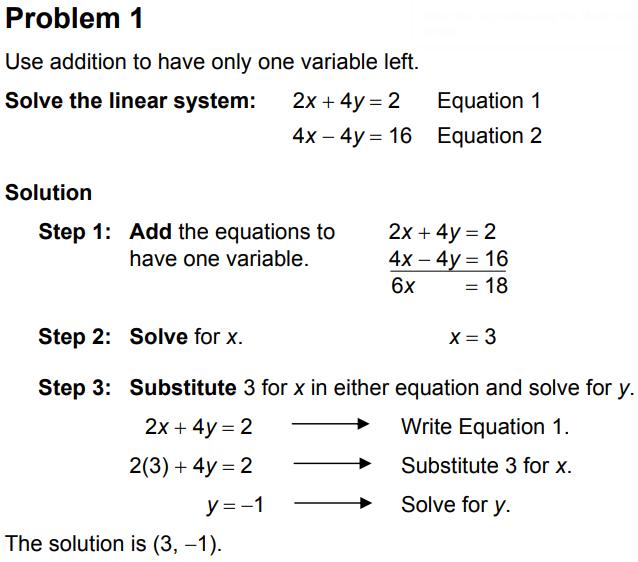 Homework
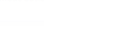 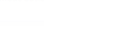 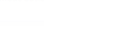 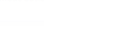 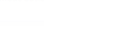 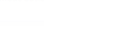 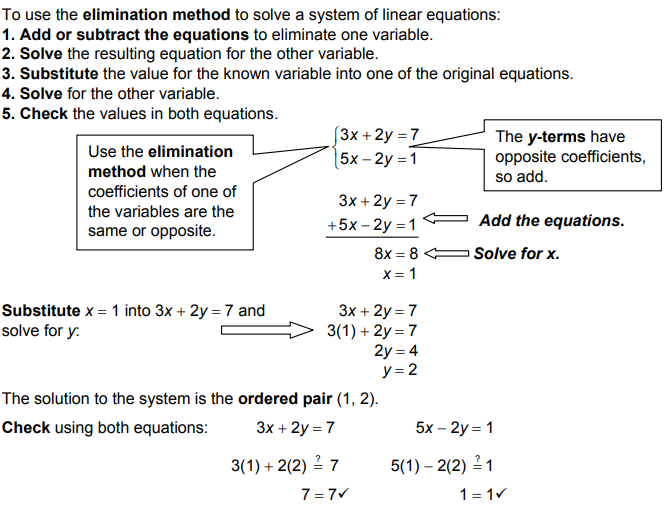 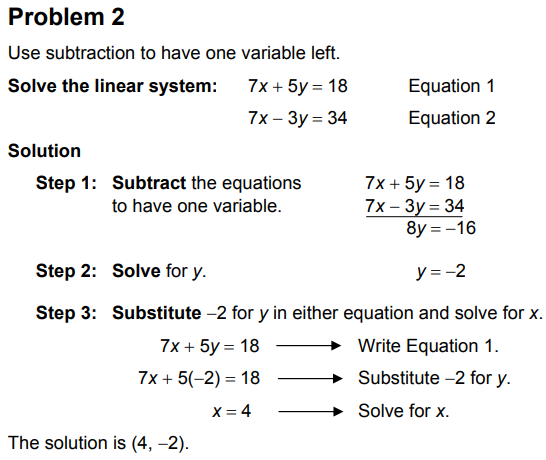 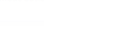 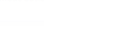 Homework
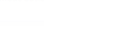 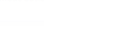 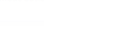 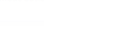 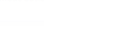 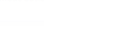 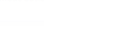 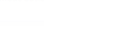 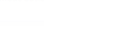 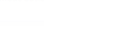 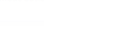 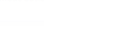 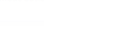 6
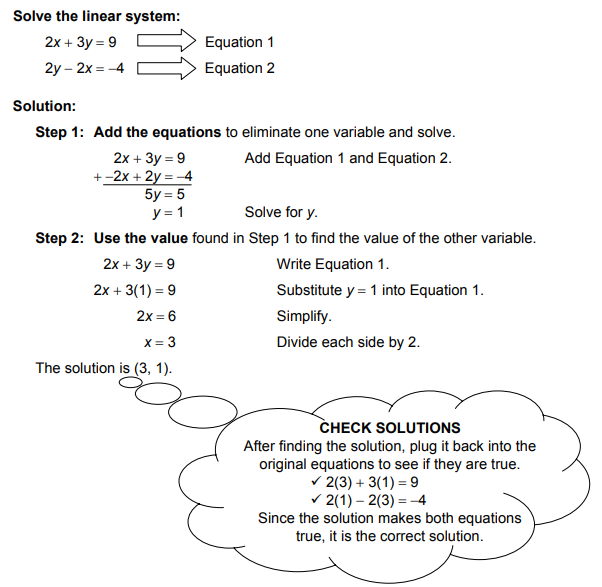 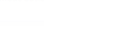 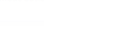 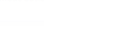 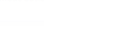 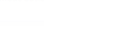 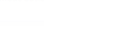 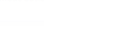 Homework
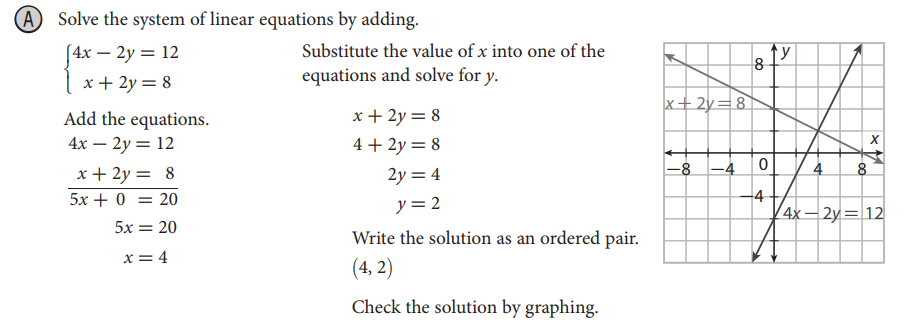 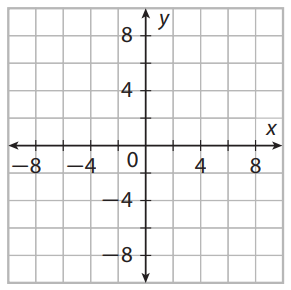 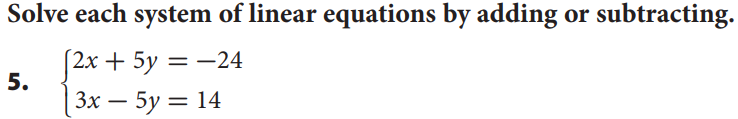 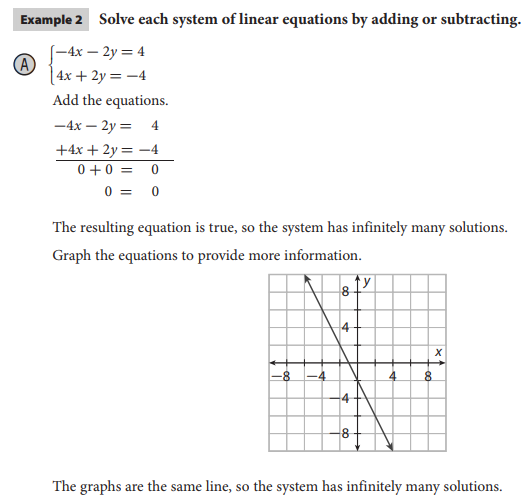 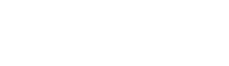 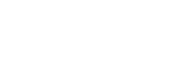 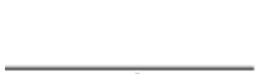 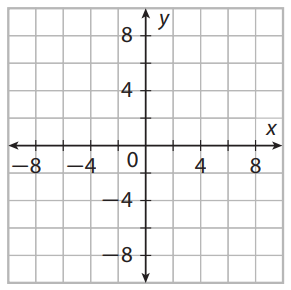 Homework
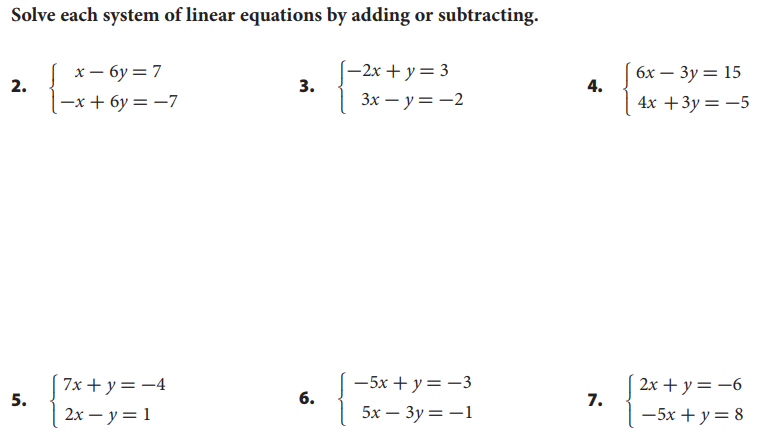 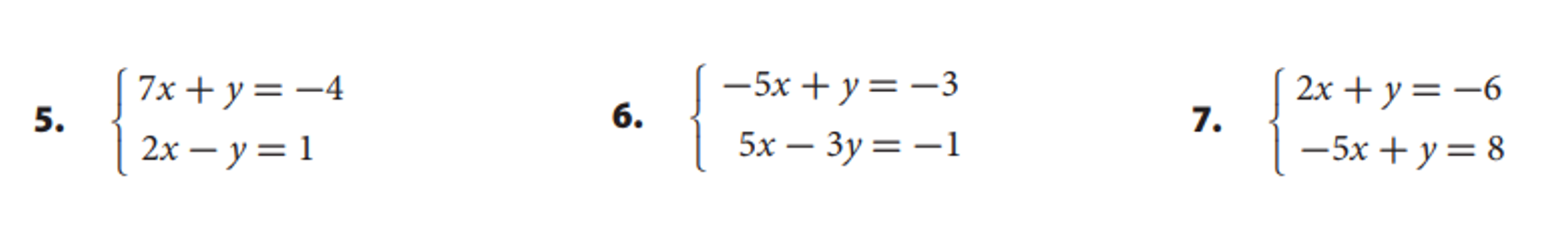 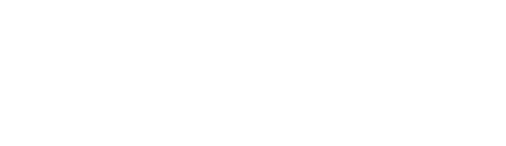